Вступ до загального мовознавства
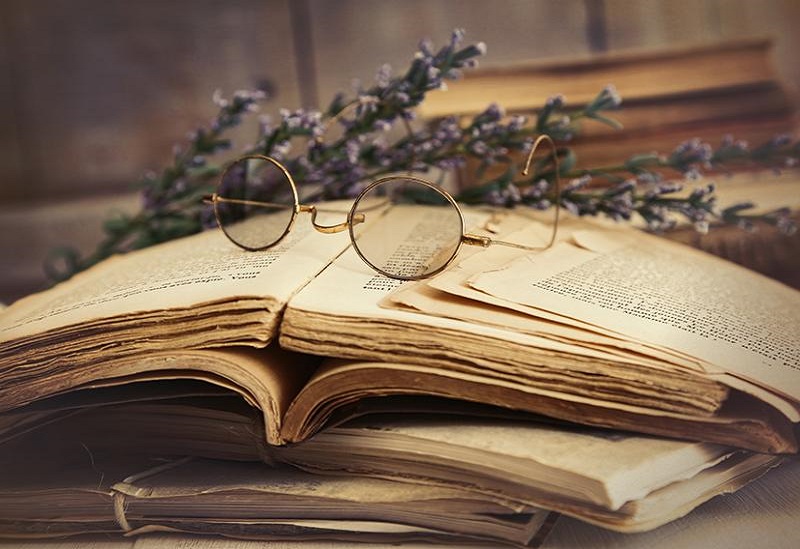 Історичні зміни словникового 
складу мови
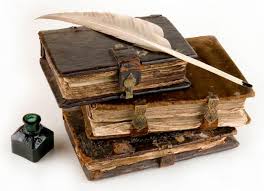 Зміни в лексиці зумовлені як позамовними, так і внутрішньомовними причинами. 
ПОЗАМОВНІ (ПОЗАЛІНГВАЛЬНІ) ПРИЧИНИ — це зміни в навколишньому світі. Будь-яке нововведення в техніці, побуті, суспільному житті, у сфері культури та ідеології супроводжується появою нових слів, а зникнення тих чи інших знарядь, форм побуту, суспільних явищ спричинює зникнення відповідних слів. Таким чином, мова в своєму словнику віддзеркалює всі суспільні зміни. 

ВНУТРІШНЬОМОВНІ (ІНТРАМОВНІ, ВНУТРІШНЬОЛІНГВАЛЬНІ) причини зміни словникового складу представлені тенденціями до економії, уніфікації, системності мовних засобів, варіювання номінацій із різними мотивацією, походженням, завданнями експресивно-емоційної та стилістичної виразності.
Причини історичних змін у лексиці
Розвиток мови – об’єктивний процес, зумовлений поступальним рухом людського суспільства взагалі і кожної особистості зокрема.
  Найвиразніше відображає динаміку мови її лексичний склад, на розвиток якого значно впливає позамовна дійсність. 
Поряд із зовнішніми чинниками розвиток лексики визначають і внутрішні мовні фактори: характер словотвірного потенціалу; системні взаємозв’язки всередині різних тематичних груп слiв; переносне вживання слова зі стилістичною метою. 
Є чотири типи змін у лексико-семантичній системі:
Зникнення слів.
Зникнення значень слів.
Поява нових слів.
Поява нових значень
     Ці лексико-семантичні зміни відображені в таких поняттях, як: 
архаїзми, історизми, неологізми та запозичення.
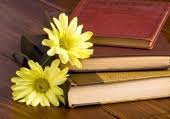 Архаїзми та їх групи. Старослов’янізми
Архаїзми – слова, що називають такі предмети чи поняття, які 
існують і в наш час : штука (мистецтво), твар (обличчя).
   Розрізняють власне архаїзми й історизми. 
ВЛАСНЕ АРХАЇЗМИ — слова, які називають предмети та явища, що існують і тепер, 
але витіснені з активного вжитку іншими синонімічними словами. 
Наприклад: чадо "дитина", лицедій "артист", зегзиця "зозуля", десниця "рука", 
самокат "велосипед"
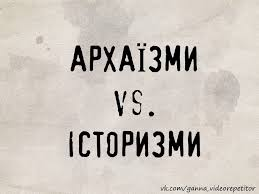 Архаїзми та їх групи. Старослов’янізми
У складі архаїзмів дослідники виділяють декілька груп:
-лексичні архаїзми (застарілі синоніми до слів сучасної мови): 
перст – палець;
-словотворчі архаїзми (слова, що мають спільні із сучасними 
словами корені, але відрізняються суфіксами чи префіксами): 
письмовець – письменник; 
-фонетичні архаїзми (слова, що від сучасних слів відрізняються 
звуковим оформленням): брег – берег; вольна – вільна; сей – цей; 
-семантичні архаїзми (слова, що є застарілими в одному зі своїх значень): 
живот – ‘життя’.
       До складу архаїзмів належать також старослов’янізми . Їх основним призначенням було стати 
мовою перекладу текстів релігійних грецьких книг. Приклади: врата, глас, древо, храбрость.
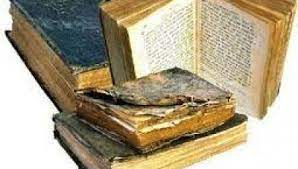 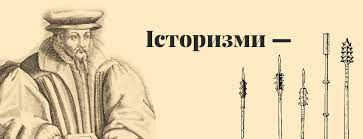 Історизми, їх семантичні групи та функції
Сучасна лінгвістична наука визначає історизми як слова, які вийшли з ужитку в зв’язку зі зникненням позначуваних ними понять.  
Історизми  фіксуються колективною свідомістю як лексика маркована в часі; для них є характерними вузька сфера застосування і низька частотність вживання. 
  У номінативній функції історизми використовуються й у художніх творах. 
 Історизми не мають синонімів у сучасній мові. Тому до цієї категорії лексики звертаються тоді, коли виникає потреба дати характеристику минулим епохам.
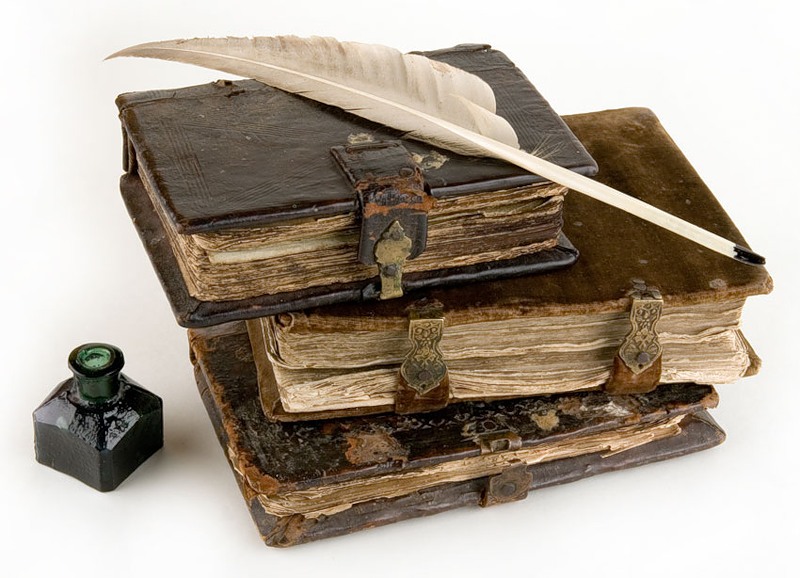 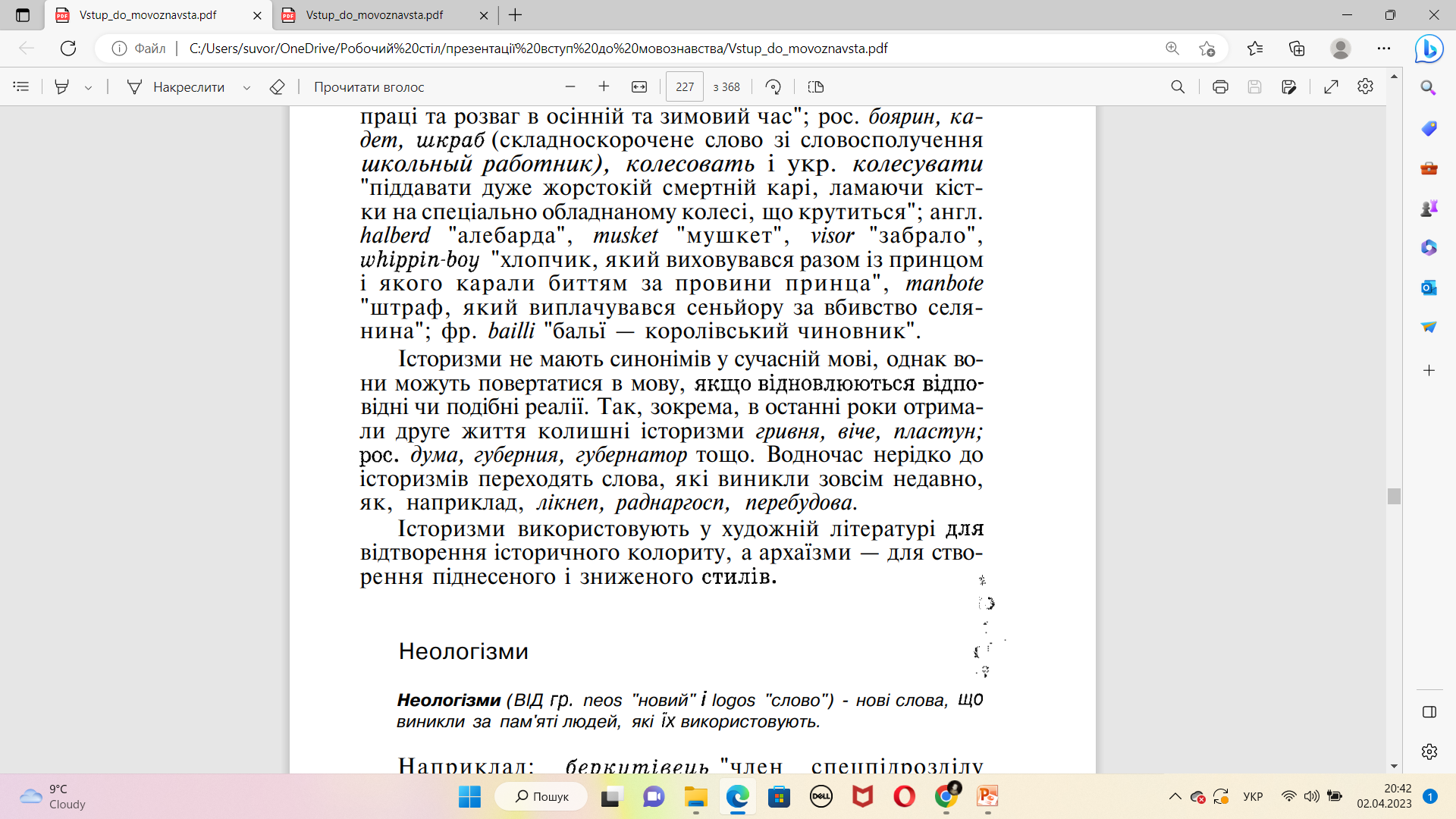 Серед історизмів можна виділити такі семантичні групи слів:
а) назви давніх суспільно-політичних реалій: кріпак, дворянин, поміщик, князь, цар.
б) назви колишніх професій: мечник, лучник, кожум ‘яка, чумак,козачок;в) назви застарілих знарядь праці, зброї: рало, соха, сагайдак, келеп, ратище, пістоль.
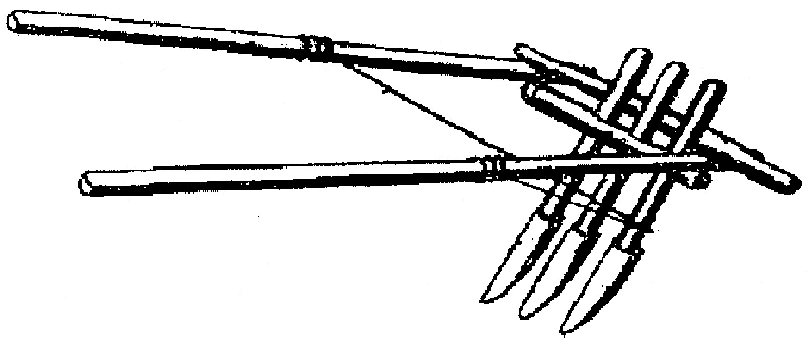 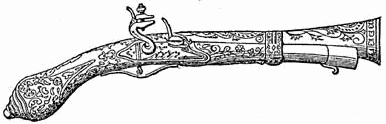 Рало
Пістоль (зброя)
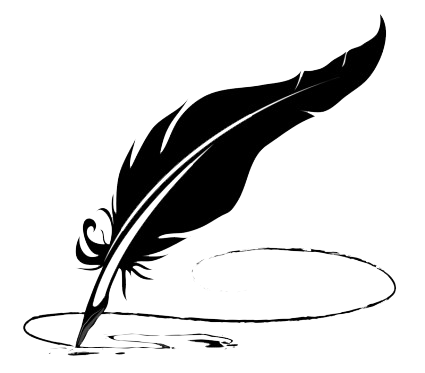 НеОЛОГІЗМИ
Одним із основних понять, яке використовується при дослідженні  змін у лексичному складі мови, є неологізм.
Неологізми (гр. neos "новий" і logos "слово") - нові слова, що виникли за пам'яті людей, які їх використовують.
Поняття "неологізм" є історичним і відносним, бо всі слова колись були неологізмами. Так, скажімо, нещодавно неологізмами були космонавт, універсам, синтетика, ЕОМ, дизайнер, лазер, склопластик, сінаж, пилососити, безрозмірний, джинси, глобальний, бадмінтон, технар, відеотелефон, стрес, юніор, акселерат, перфокарта, перебудова, несун, а тепер вони втратили новизну, і деякі з них уже вийшли з активного вжитку, хоча жодне з цих слів ще не було зафіксоване в одинадцятитомному 
Словнику української мови, останній том якого вийшов у 1980 р.
Неологізми поділяють на загальномовні та індивідуально-авторські.
Загальномовні неологізми називають нові поняття, тобто виконують номінативну функцію. Їх уживають для називання нових понять (провайдер, айпад, оригамі, штрих-код).
Індивідуально-авторські неологізми: огнекрилий, стоцвітно, доброокий.
Розрізняють неологізми лексичні й семантичні. Лексичні НЕОЛОГІЗМИ — абсолютно нові слова як за значенням, так і за звучанням. Усі вищенаведені неологізми є лексичними. СЕМАНТИЧНІ НЕОЛОГІЗМИ — нові значення в уже наявних словах. 
Спершу хтось ужив якесь слово в незвичайному для нього контексті, згодом це контекстуальне значення за суспільної необхідності стає загальновживаним, тобто переходить із мовлення до мови. Так, скажімо, слово берегиня мало значення "русалка", тепер воно стало вживатися у значенні "жінка";
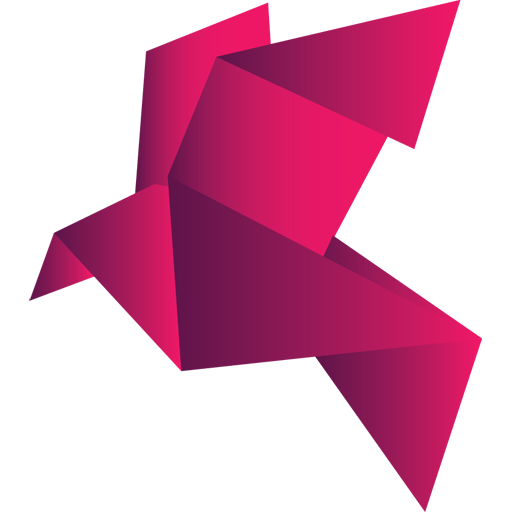 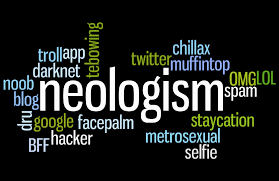 Оригамі
АВТОРСЬКІ НЕОЛОГІЗМИ, ЯКІ називають оказіоналізмами (від лат. occasionalis "випадковий"), становлять окрему групу. Так, зокрема, в поезії І. Драча є такі його говотвори, як журбота, засмута, білогруддя, чорнобров'я, у Д. Павличка — ластівочість, у М. Вінграновського — зненавидь, у Ліни Костенко — орліший, у І. Світличного — трояндиться, у В.Стуса — паверх, паниз, нажиття і паскін. 
Наведемо деякі авторські неологізми в контекстах: Ой летіли лебеді та над Україною, Зорянопісенною, росянокалинною (І.Світличний); Всі бджолята забджолили й сонячно між ними (І. Драч).
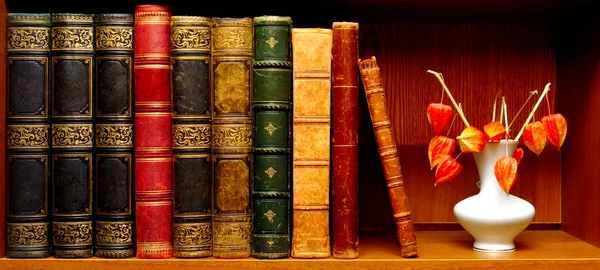 Мовні контакти та запозичення
Запозичення в мові – один з важливих чинників її розвитку. Жодна культура світу не розвивається в ізоляції, відірвано від інших культур. Контакти народів зумовлюють культурний обмін, в тому числі обмін слів. Тому в кожній мові, крім "своїх", є "чужі", тобто запозичені слова. Крім зовнішніх чинників, запозичення стимулюються внутрішніми чинниками. По-перше, це намагання уникнути полісемії, закріпити за своїм і чужим словом різні смислові відтінки. Наприклад: варення "зварені в в цукровому сиропі, меді чи патоці ягоди або фрукти.
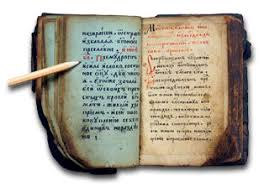 Мовні контакти та запозичення
Розрізняють матеріальні запозичення і калькування. 
Матеріальне (лексичне) запозичення — запозичення, за якого з іноземної в рідну мову входить лексична одиниця повністю (значення й експонент). Наприклад: лазер (англ. laser, що є скороченням, яке складається з перших букв виразу light amplication by stimulated emission of radiation "підсилення світла за допомогою індукованого випромінювання"), мітинг (англ. meeting), тінейджер (англ. teenager "підліток від 13 до 19 років"), кіднепінг (англ. kidnapping "викрадання дітей"), трюмо (фр. trummeau), трюфель (нім. Trtiffel).
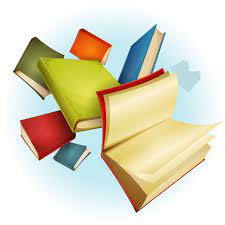 Мовні контакти та запозичення
Калькування (від фр. caique "копія") — копіювання іншомовного слова за допомогою свого, незапозиченого матеріалу; поморфемний переклад іншомовного слова. За калькування переймаються лише значення іншомовного слова та його структура, але не його матеріальний експонент. Так, наприклад, укр. недолік є калькою, хмарочос — калькою 
нім. Wolhenhratzer (Wolke "хмара", kratzen "чесати");
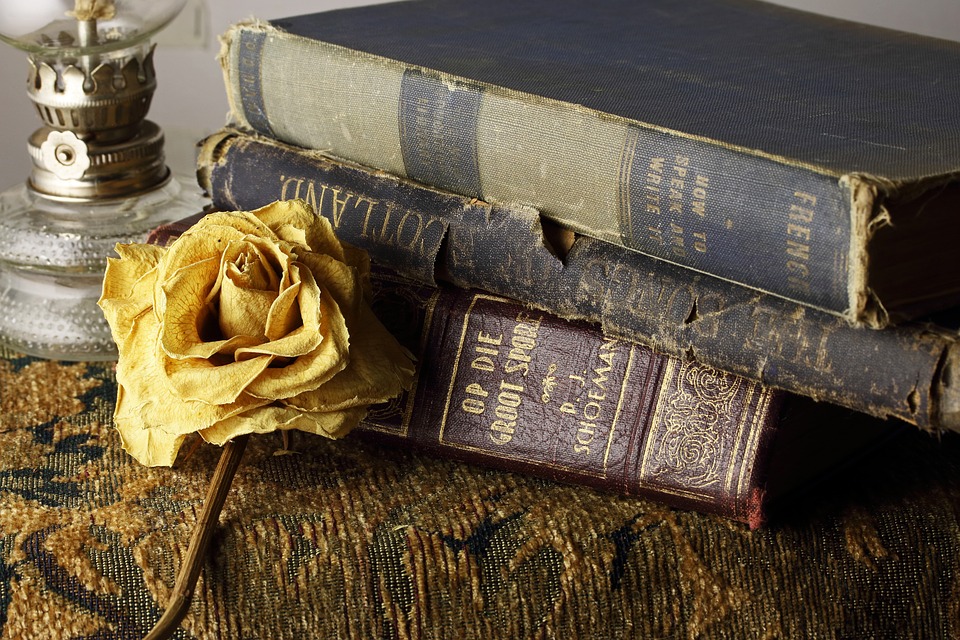 Мовні контакти та запозичення
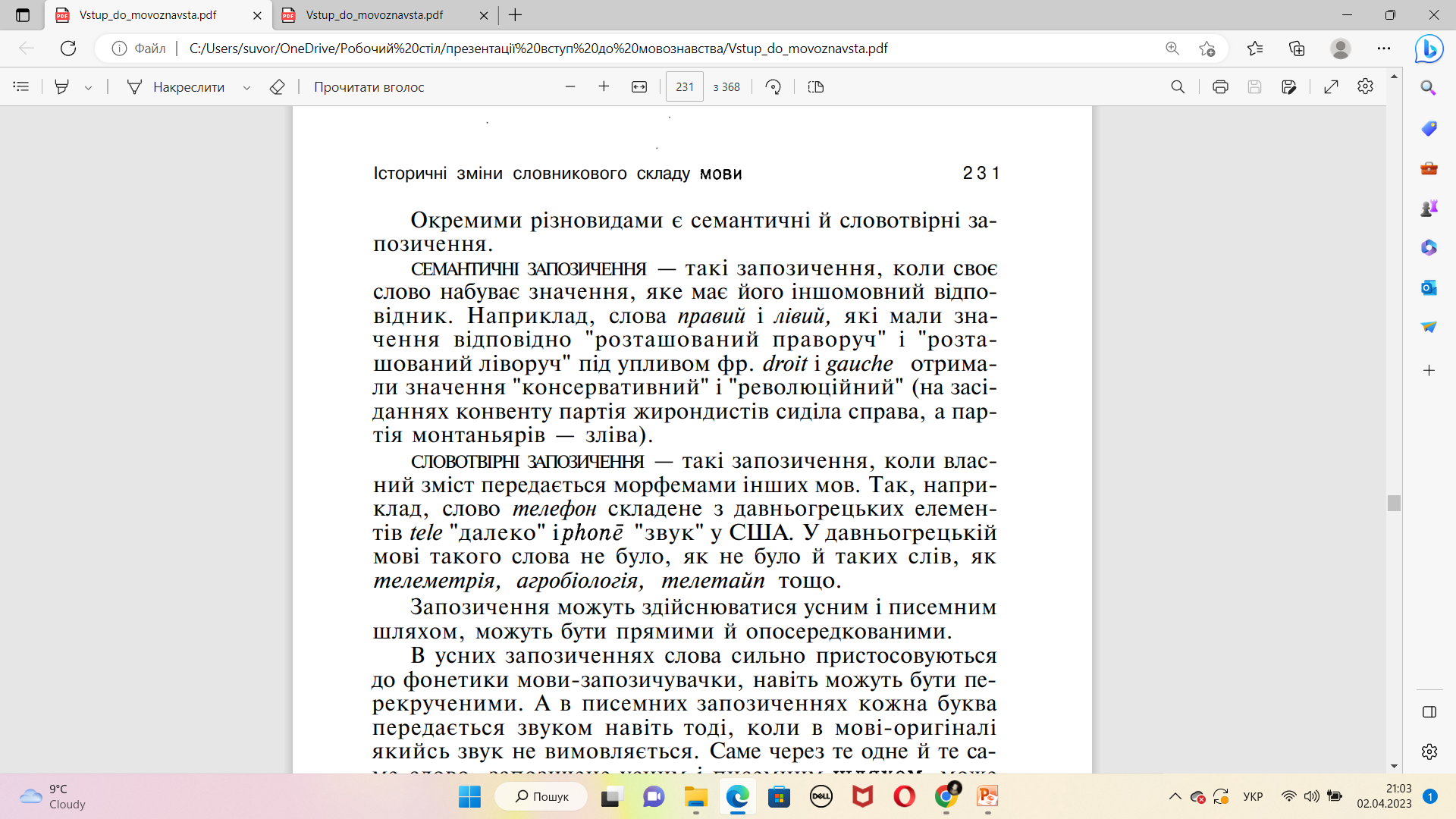 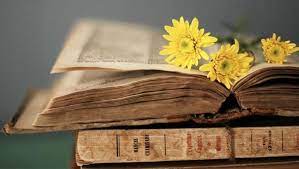 Мовні контакти та запозичення
Запозичення можуть здійснюватися усним і писемним шляхом, можуть бути прямими й опосередкованими. В усних запозиченнях слова сильно пристосовуються до фонетики мови-запозичувачки, навіть можуть бути перекрученими. А в писемних запозиченнях кожна буква передається звуком навіть тоді, коли в мові-оригіналі якийсь звук не вимовляється. 
Прямі запозичення — запозичення, які безпосередньо переходять із однієї мови до іншої. Так, зокрема, до української мови безпосередньо з польської ввійшли слова місто, стьожка, урядник, мешканець, кпини, кохання, мавпа, розмаїтий, збруя, підлога, посаг, шиба. 

Опосередковані запозичення — запозичення, які проникли із однієї мови до іншої через посередництво третьої мови (це вже запозичення запозиченого слова).
Слова гвинт, фартух, бляха, крохмаль, ринок запозичені з німецької мови (Gewinde, Vortuch, Blech, Kraftmehl, Ring) через польську (gwint, fartuch, blacha, krochmal, rynek).
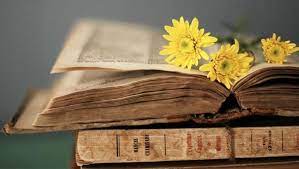 Мовні контакти та запозичення
Запозичення — активний процес. Як бачимо з прикладів, мова, яка запозичує слова, переробляє їх, перебудовує, підпорядковуючи своїм внутрішнім закономірностям. Якщо цього з іншомовним словом не відбувається, то воно залишається варваризмом, тобто іншомовним вкрапленням, що більш-менш регулярно вживається, але зберігає своє іноземне обличчя, тобто не стає елементом мовизапозичувачки (о'кей, чао, мерсі, капут, all right, happy end, Hdnde hochl). При запозичуванні звуки, яких не має певна мова, замінюються своїми звуками: нім. Fliigel — укр. флігель, нім. Burger — укр. бюргер, гр. theatron — укр. театр, Theodor (theos "Бог", down "дар") — укр. Теодор і Федір, англ. iceberg (дифтонг аі) — укр. айсберг (звукосполучення ай), нім. Horn (придиховий, фарингальний [h]) — рос. горн (задньоязиковий проривний [ґ]).
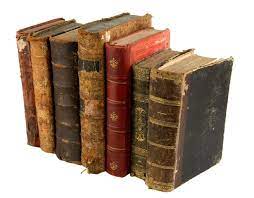 Мовні контакти та запозичення
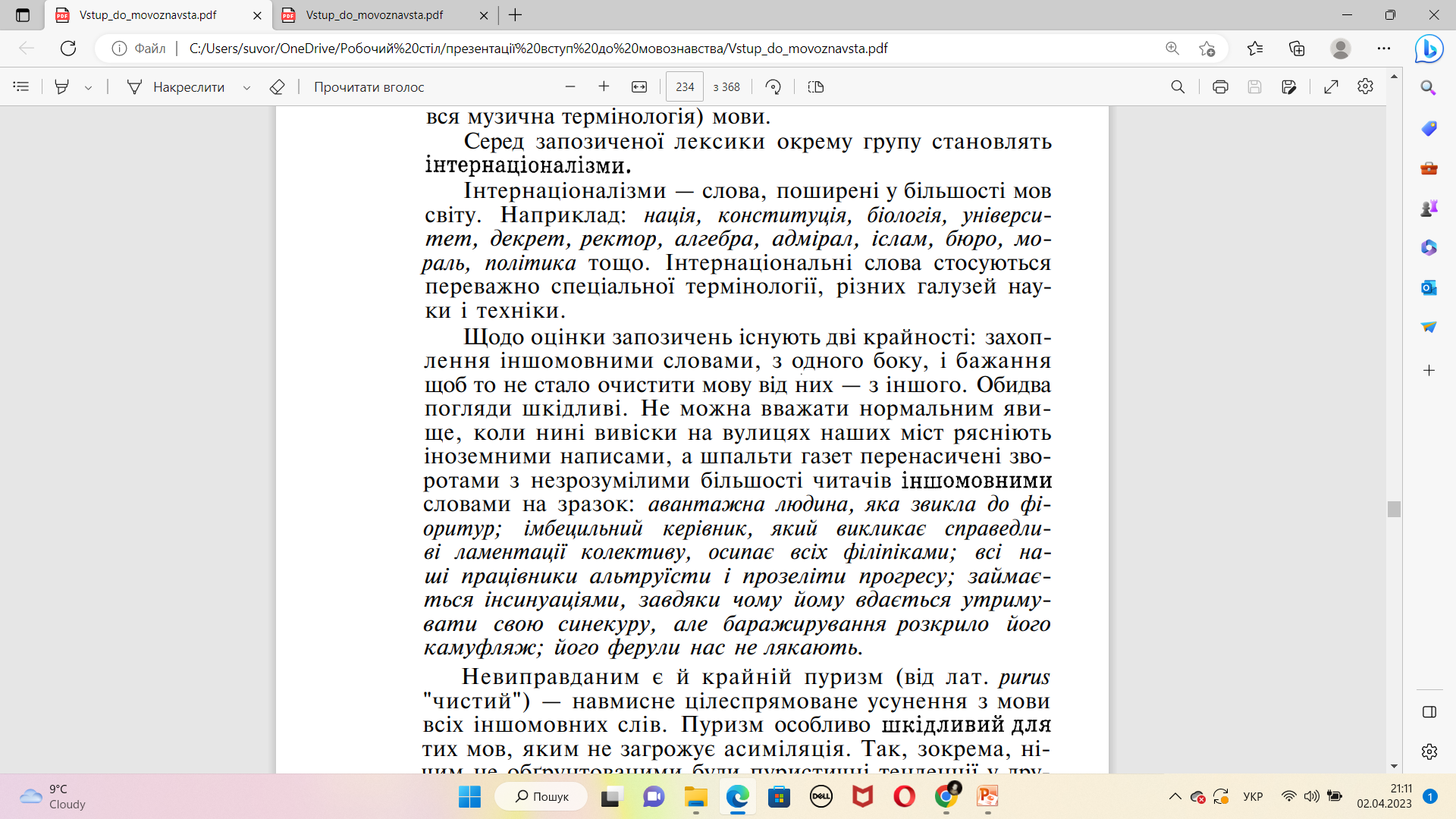 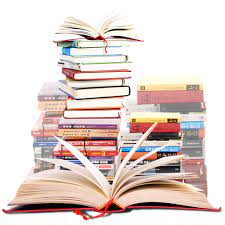 Мовні контакти та запозичення
Невиправданим є й крайній пуризм (від лат. purus "чистий") — навмисне цілеспрямоване усунення з мови всіх іншомовних слів. Пуризм особливо шкідливий для тих мов, яким не загрожує асиміляція.
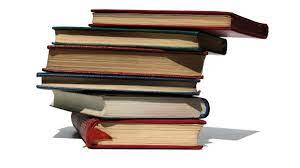 Список літератури:
1.Бевзенко С. П. Вступ до мовознавства. Короткий нарис: [навчальний посібник для
студентів ВНЗ]. Київ : Вища школа, 2006. 144 с.
2.Білецький А. О. Про мову і мовознавство : [навчальний посібник для студентів філол.
спец. вищ. навч. закладів]. Київ : Артек, 1996. 224 с.
3.Вступ до мовознавства: підручник [І. О. Голубовська, С. М. Лучканин, В. Ф. Чемес
та ін.]; за ред. І. О. Голубовської. Київ : Академія, 2016. 320 с. (Серія “Альма-матер”).
4.Дорошенко С. І. Загальне мовознавство: [навчальний посібник]. Київ: Центр навч. Л-ри, 2006. 288 с.
5.Карпенко Ю. О. Вступ до мовознавства: [підручник]. Київ : Академія, 2006. 336 с.
(Серія “Альма-матер”).
6.Кочерган М. П. Вступ до мовознавства: [підручник для студентів ВНЗ]. Київ :
Академія, 2014. 304 с.
7. Левицький А. Е. Вступ до мовознавства: [навчальний посібник]. Київ : Центр
навчальної літератури, 2006. 104с.
8. Монжалей Т. К. Вступ до мовознавства: [навчальний посібник]. Київ : Університецька
книга, 2016. 184 с.
9. Семегин Т. С. Вступ до мовознавства (за вимогами кредитно-трансферної системи
навчання): навчально-методичний посібник для семінарських занять. Хмельницький : ФОП
Цюпак А. А., 2017. 140 с.
10.Швачко С. О. Вступ до мовознавства (курс лекцій): [посібник]. Вінниця : Нова книга,
2006. 224 с.
Дякую за увагу !
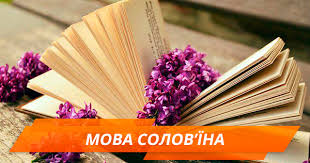